36 cm2
Find the surface area.
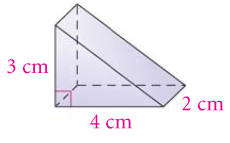 72 m3
Find the volume in terms of .
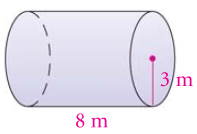 208 in2
Find the Surface Area.
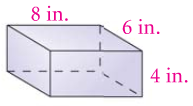 Find the Surface Area to the nearest tenth.
186.0 ft2
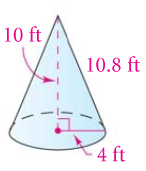 Find the Volume to the nearest tenth.
23.7 in3
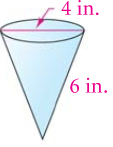 Find the Lateral Area to the nearest tenth.
270.6 ft2
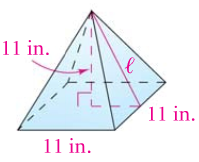 Find the Lateral Area to the nearest tenth.
233.8 yd2
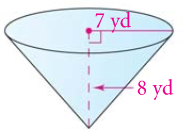 Find the Volume of the hexagonal pyramid to the nearest tenth.
13.9 m3
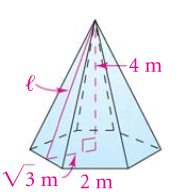 Find the Surface Area in terms of .
576 cm2
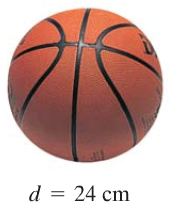 Find the Volume.
720 mm3
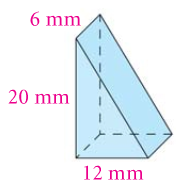 Find the Surface Area of the hexagonal pyramid to the nearest whole number.
256 in2
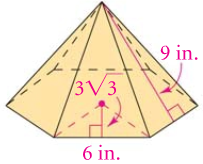 Find the Lateral Area of the hexagonal prism with apothem          cm.
240 cm2
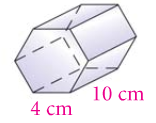 Find the Volume of the octagonal prism with apothem 6 cm.
2640 cm3
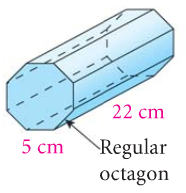 Find the Lateral Area in  terms of .
54 m2
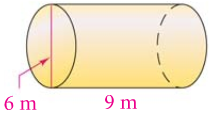 Find the Volume of the square pyramid to the nearest tenth.
127.7 in3
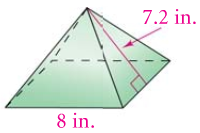 20 cm
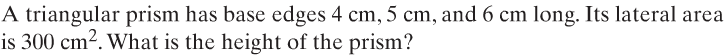 21.2 cm
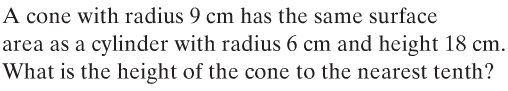 604.4 in3
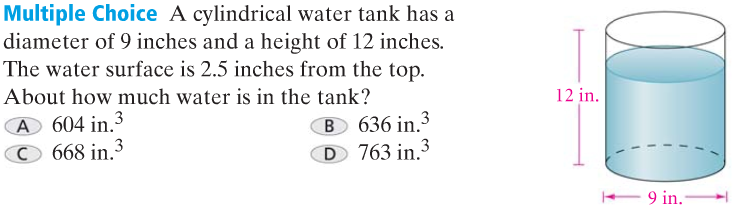 A cylinder has been cut out of the cube. Find the Volume of the remaining solid. Round your answer to the nearest tenth.
140.6 in3
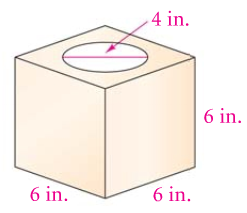 4 gallons
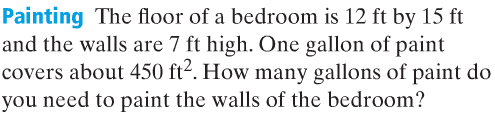 150 ft2. How many gallons of paint do you need to paint the walls and ceiling of the bedroom?
102.9 in3
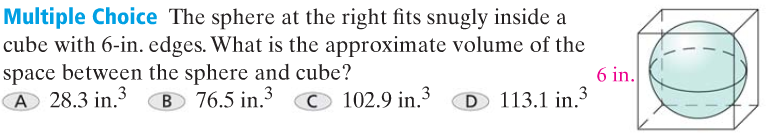 Find the Surface Area in terms of 
22 cm2
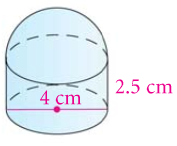 6 in.
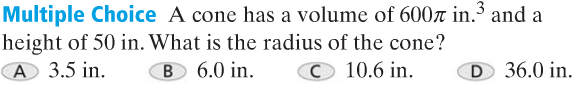 8.6 in3
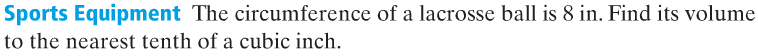